基本的な RAID ログ テンプレート サンプル
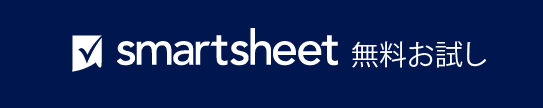 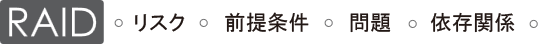 リスク
無視できる
前提条件
低
問題
中
依存関係
高
重大
基本的な RAID ログ テンプレート
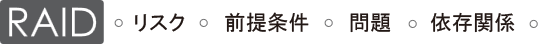 リスク
問題
無視できる
低
中
前提条件
依存関係
高
重大